synthèse des dispositifs du pia4
Secrétariat général pour l'investissement - Présentation
21/01/2022
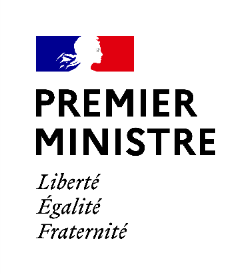 AAP et AMI en cours
 AAP et AMI clôturés
AAP et AMI à venir
Secrétariat général pour l'investissement - Présentation
21/01/2022
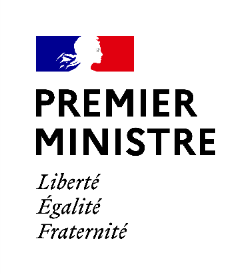 1. AAP et AMI en cours
Les dispositifs du PIA AAP et AMI
10 volets en cours
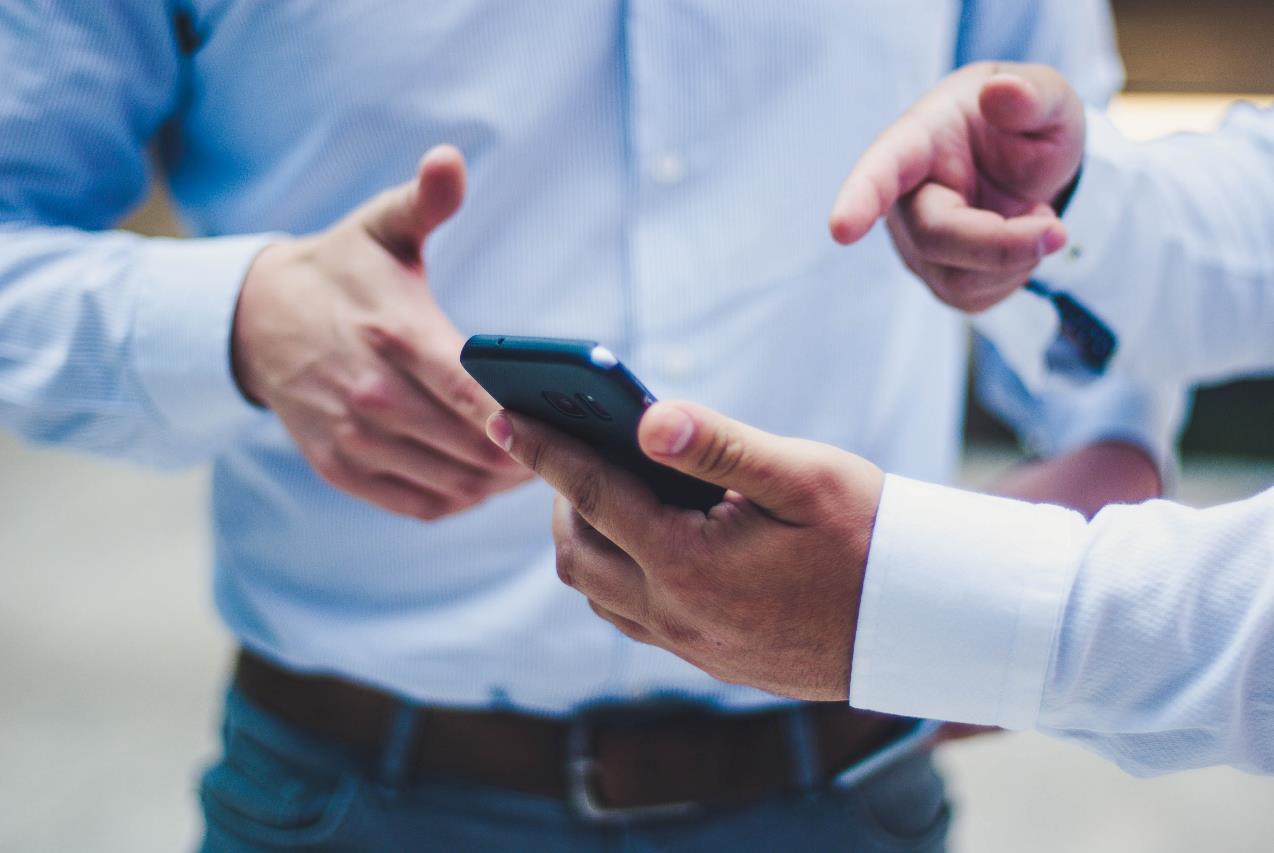 Agriculture et alimentation
Transition écologique et énergétique
Santé du futur
Éducation, formation, jeunesse et culture
Innovation des entreprises, industrie et services
Technologies numériques
Ville durable et territoires
Enseignement supérieur et recherche
Spatial
Valorisation de la recherche
Secrétariat général pour l'investissement - Présentation
4
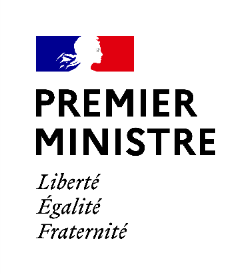 Agriculture et Alimentation
Agriculture et alimentation
NOUVEAU
4 AAP et 1 AMI en cours
AMI «Démonstrateurs territoriaux des transitions agricoles et alimentaires»
Objectif : Développer des projets d’innovations (technologiques et organisationnels) en s’appuyant sur le numérique, la robotique, le biocontrôle, l’économie circulaire ou les nouvelles sources de protéines végétales afin de faire émerger des projets territoriaux permettant une alimentation saine, durable, performante et structurée entre les acteurs locaux. 
Porteurs de projet : Gouvernance multi-partenariale (dont au moins une collectivité territoriale) 
Enveloppe : 152M
Opérateur : CDC
Objectif : soutenir des travaux d’innovation, permettant de développer ou d’améliorer les composants et systèmes liés à la production, au transport et aux usages de l’hydrogène. 
Porteurs de projets : entreprises seules ou en collaboration, notamment avec des laboratoires de recherches (non obligatoire). 
Opérateur : ADEME
Relève 1 : 01/06/2022Relève 2 : 02/12/2022
Clôture le 31/12/2022
Pour plus d’informations
Secrétariat général pour l'investissement - Présentation
6
Agriculture et alimentation
NOUVEAU
4 AAP et 1 AMI en cours
AAP «Développer les protéines végétales et diversifier les sources de protéines » Volet 1 – Protéines de légumineuses
Objectif : Favoriser la recherche et le développement pour faire émerger une offre compétitive de protéines de légumineuses, afin de développer et diversifier les sources de protéines dans l’alimentation. Cet AAP répond à la fois à une nécessité de s’adapter aux enjeux environnementaux et à celle de renforcer la souveraineté alimentaire du pays.  
Projets attendus : Projets partenariaux 
Porteurs de projet : Au moins un organisme de recherche et une entreprise
Enveloppe : 30M
Opérateur : ANR
Objectif : soutenir des travaux d’innovation, permettant de développer ou d’améliorer les composants et systèmes liés à la production, au transport et aux usages de l’hydrogène. 
Porteurs de projets : entreprises seules ou en collaboration, notamment avec des laboratoires de recherches (non obligatoire). 
Opérateur : ADEME
Clôture finale : 28/04/2022
Clôture le 31/12/2022
Pour plus d’informations
Secrétariat général pour l'investissement - Présentation
7
Agriculture et alimentation
NOUVEAU
4 AAP et 1 AMI en cours
AAP «Financement des préséries d'agroéquipements automatisés ou intelligents»
Objectif : Soutenir les acteurs de la robotique agricole mobile, des agroéquipements et des innovations technologiques liées aux équipements agricoles grâce au financement de préséries industrielles. 
Projets attendus : Le projet financera des  préséries  industrielles de  machines fixes  ou mobiles et des équipements agricoles intégrant les technologies numériques permettant d’adapter le prototype à des conditions variées. 
Porteurs de projet : entreprise unique, quelle que soit sa taille
Enveloppe : 25M
Opérateur : Bpifrance
Objectif : soutenir des travaux d’innovation, permettant de développer ou d’améliorer les composants et systèmes liés à la production, au transport et aux usages de l’hydrogène. 
Porteurs de projets : entreprises seules ou en collaboration, notamment avec des laboratoires de recherches (non obligatoire). 
Opérateur : ADEME
Relève 1 : 16/02/2022Relève 2 : 31/05/2022Clôture finale : 05/10/2022
Clôture le 31/12/2022
Pour plus d’informations
Secrétariat général pour l'investissement - Présentation
8
Agriculture et alimentation
4 AAP et 1 AMI en cours
AAP «Besoins alimentaires de demain»
Objectif : - développer des aliments plus sains, plus durables et qui répondent aux attentes des consommateurs (modes de consommation, qualité, goût…). – mise au point de process innovants mobilisant les nouvelles technologies (équipements, capteurs, robots, traçabilité…) au service de la qualité et de la sécurité de l’alimentation. – problématiques d’alimentarité des emballages 
Cet AAP doit permettre d’accompagner des projets de recherche et d’innovation capables d’apporter des solutions combinant leviers technologiques, retombées économiques et environnementales.  
Projets attendus : i) les projets individuels portés par des startups, PME, ETI (ou grandes entreprises exceptionnellement)   ii) projets collaboratifs, portés par une entreprise, quelle que soit sa taille, et associant un ou plusieurs partenaires (entreprises, instituts techniques, organismes de recherche, associations…).  
Opérateur : Bpifrance
Objectif : soutenir des travaux d’innovation, permettant de développer ou d’améliorer les composants et systèmes liés à la production, au transport et aux usages de l’hydrogène. 
Porteurs de projets : entreprises seules ou en collaboration, notamment avec des laboratoires de recherches (non obligatoire). 
Opérateur : ADEME
Relève 1 : 13/12/2021Relève 2 : 09/03/2022Clôture finale : 08/06/2022
Clôture le 31/12/2022
Pour plus d’informations
Secrétariat général pour l'investissement - Présentation
9
Agriculture et alimentation
4 AAP et 1 AMI en cours
AAP «Innover pour réussir la transition agroécologique»
Objectif : - Développer des équipements agricoles intelligents et connectés, permettant de concevoir, piloter et mettre en pratique un système agricole complexe multi-performant.   - Remplacer ou limiter le recours aux intrants fossiles ou de synthèse (engrais, produits phytopharmaceutiques conventionnels, antibiotiques en élevage)   - Valoriser la diversité des ressources génétiques
Projets attendus : i) Projets individuels portés par des startups, PME, ETI (ou grande entreprise exceptionnellement)      ii) Projets collaboratifs, portés par une entreprise, quelle que soit sa taille, et associant un ou plusieurs partenaires (entreprises, instituts techniques, organismes de recherche, associations…). 
Enveloppe : 90 M€ sur 5 ans
Opérateur : Bpifrance
Objectif : soutenir des travaux d’innovation, permettant de développer ou d’améliorer les composants et systèmes liés à la production, au transport et aux usages de l’hydrogène. 
Porteurs de projets : entreprises seules ou en collaboration, notamment avec des laboratoires de recherches (non obligatoire). 
Opérateur : ADEME
Relève 1 : 15/12/2021Relève 2 : 24/03/2022Clôture finale : 16/06/2022
Clôture le 31/12/2022
Pour plus d’informations
Secrétariat général pour l'investissement - Présentation
10
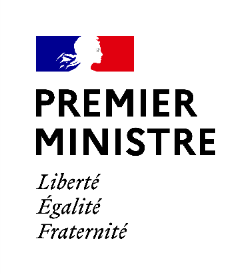 Transition écologique et énergétique
Transition écologique et énergétique
3 AAP et 1 AMI en cours
AAP «Briques technologiques et démonstrateurs hydrogène»
Objectifs :                                                                                                                  .  Volet «briques technologiques»: développer les composants et systèmes liés à la production et au transport d’hydrogène, et à ses usages tels que les applications de transport ou de fourniture d’énergie.                .Volet «démonstrateurs»: soutenir des projets de démonstrateurs, de pilotes ou de premières commerciales sur le territoire national, permettant à la filière de développer de nouvelles solutions et de se structurer. 
Porteurs de projets : entreprises seules ou en collaboration, notamment avec des laboratoires de recherche (non obligatoire). 
Opérateur : ADEME
Objectif : soutenir des travaux d’innovation, permettant de développer ou d’améliorer les composants et systèmes liés à la production, au transport et aux usages de l’hydrogène. 
Porteurs de projets : entreprises seules ou en collaboration, notamment avec des laboratoires de recherches (non obligatoire). 
Opérateur : ADEME
Clôture le 31/12/2022
Pour plus d’informations
Clôture le 31/12/2022
Secrétariat général pour l'investissement - Présentation
12
Transition écologique et énergétique
3 AAP et 1 AMI en cours
AAP «Développement d'une filière de production française de carburants aéronautiques durables»
Objectifs : i) Accompagner les nécessaires mutations des secteurs des transports fortement dépendants des ressources fossiles, et en premier lieu celui du transport aérien ii) Accélérer le déploiement des carburants durables pour l’aviation, levier indispensable pour atteindre les objectifs de la décarbonation du secteur iii) Développer des filières de production de carburants durables, pérennes et compétitives.
Projets attendus : projets de R&D qui accélèrent la mise sur le marché de technologies et/ou de solutions ambitieuses, innovantes et durables, depuis les phases de recherche industrielle jusqu’à la démonstration plus aval de l’intérêt d’une solution dans son environnement opérationnel.
Porteurs de projets : entreprises petites, moyennes ou grandes, seules ou associées au sein d'un consortium.
Enveloppe : 200 M€
Opérateur : ADEME
Objectif : soutenir des travaux d’innovation, permettant de développer ou d’améliorer les composants et systèmes liés à la production, au transport et aux usages de l’hydrogène. 
Porteurs de projets : entreprises seules ou en collaboration, notamment avec des laboratoires de recherches (non obligatoire). 
Opérateur : ADEME
Clôture le 31/12/2022
Clôture le 29/04/2022
Pour plus d’informations
Secrétariat général pour l'investissement - Présentation
13
Transition écologique et énergétique
3 AAP et 1 AMI en cours
A
AAP «Solutions innovantes pour la gestion des matières et déchets radioactifs et la recherche d’alternatives au stockage géologique profond»
Objectif : améliorer et optimiser les solutions de gestion des déchets radioactifs.
Thématiques : i) optimisation de la gestion des déchets et meilleure structuration des filières de gestionii) valorisation des matières radioactives  iii) solutions alternatives au stockage géologique profond.
Projets attendus : projets de R&D à visée industrielle (recherche industrielle ou développement expérimental) ou projets plus fondamentaux (recherche fondamentale).
Porteurs de projets : tous types de structure disposant d’une personnalité morale (organismes de recherche, associations, entreprises de toute taille…). Projets individuels ou collaboratifs. 
Opérateur : Bpifrance
Objectif : soutenir des travaux d’innovation, permettant de développer ou d’améliorer les composants et systèmes liés à la production, au transport et aux usages de l’hydrogène. 
Porteurs de projets : entreprises seules ou en collaboration, notamment avec des laboratoires de recherches (non obligatoire). 
Opérateur : ADEME
Clôture le 31/12/2022
Clôture définitive le 01/03/2022
Pour plus d’informations
Secrétariat général pour l'investissement - Présentation
14
Transition écologique et énergétique
3 AAP et 1 AMI en cours
AMI «Solutions innovantes pour l'amélioration de la recyclabilité, le recyclage et la réincorporation des matériaux»
Objectif : sélectionner des projets de démonstrateurs développant de nouveaux produits, technologies, modèles d’affaires ou services, permettant de développer le recyclage et de contribuer à la transition d’un modèle économique linéaire «fabriquer, consommer, jeter» vers un modèle plus circulaire. 
Projets attendus : peuvent porter sur l’ensemble de la chaîne de valeur du recyclage : conception des produits, collecte et tri des déchets, préparation de la matière et réincorporation de la matière.
Porteurs de projets : entreprise seule ou consortium (entreprises et établissements de recherche). 
Opérateur : ADEME
Objectif : soutenir des travaux d’innovation, permettant de développer ou d’améliorer les composants et systèmes liés à la production, au transport et aux usages de l’hydrogène. 
Porteurs de projets : entreprises seules ou en collaboration, notamment avec des laboratoires de recherches (non obligatoire). 
Opérateur : ADEME
Clôture le 31/12/2022
Pour plus d’informations
Clôture intermédiaire le 26/07/2022
Secrétariat général pour l'investissement - Présentation
15
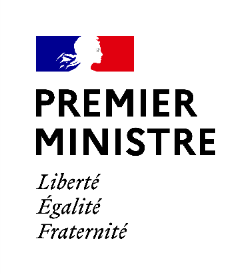 Santé du futur
Santé du futur
NOUVEAU
2 AAP et 1 appel à candidatures
AAP «Innovations en biothérapies»
Objectif : catalyser et maintenir l’excellence de la recherche en biothérapie en accélérant notamment le transfert technologique et en assurant un flux constant d’innovations
Projets attendus : développement de biothérapies en santé humaine ou santé animale (lorsqu’un impact sur la santé humaine est envisagé) ou d’outils de R&D ou de stratification pour le développement des biothérapies. 
Porteurs de projets : Projets individuels ou projets collaboratifs dans la limite de 4 partenaires devant associer a minima une PME ou ETI
Opérateur : Bpifrance
Objectif : permettre à l’Etat de comprendre, prévenir et contrôler les phénomènes d’émergence ou de réémergence de maladies infectieuses. 
Contribuer à la préparation aux crises sanitaires résultant de menaces de nature nucléaire, radiologique, biologique ou chimique. 
Porteurs de projets : entrepreneurs et professionnels du secteur de la santé.
Opérateur : Bpifrance
Relève 1 : 17/05/2022
Relève 2 :23/11/2022 
Relève 3 : 23/05/2023Clôture finale : 21/11/2023
Clôture le 28/06/2021
Pour plus d’informations
Secrétariat général pour l'investissement - Présentation
17
Santé du futur
2 AAP et 1 appel à candidatures
Appel à candidatures chaires juniors et seniors du Programme prioritaire de recherche Antibiorésistance
Objectif : développer une recherche d’excellence dans le domaine de l’antibiorésistance afin d’enrichir l’environnement et les infrastructures de recherche en cours de construction en France. 
2 étapes clés : i) dans un premier temps un appel à candidatures sélectionnera les candidats sur la base de l’excellence de leur parcours scientifique     ii) dans un deuxième temps aura lieu un AAP prévoyant la soumission de projets en collaboration avec un laboratoire établi en France.
Candidatures attendues : chercheurs «junior» et «senior»
Enveloppe : 4 M€ et 3,5 M€ seront accordés pour les chaires senior et junior, respectivement 
Opérateur : ANR
Objectif : permettre à l’Etat de comprendre, prévenir et contrôler les phénomènes d’émergence ou de réémergence de maladies infectieuses. 
Contribuer à la préparation aux crises sanitaires résultant de menaces de nature nucléaire, radiologique, biologique ou chimique. 
Porteurs de projets : entrepreneurs et professionnels du secteur de la santé.
Opérateur : Bpifrance
Clôture le 28/06/2021
Pour plus d’informations
Clôture le 03/02/2022
Secrétariat général pour l'investissement - Présentation
18
Santé du futur
2 AAP et 1 appel à candidatures
AAP «Évaluation du bénéfice médical et/ou économique des dispositifs médiaux numériques ou à base d’intelligence artificielle»
Objectif : soutenir les projets d’évaluation visant à évaluer le bénéfice des dispositifs médicaux numériques ou à base d’Intelligence Artificielle. Les résultats des projets devront directement permettre de justifier l’utilisation en pratique du dispositif testé.
Projets attendus : les projets d’évaluation peuvent porter sur une technologie qui n’est pas sur le marché OU qui est déjà sur le marché. 
Porteurs de projets : publics et privés. Projets mono-partenaires (établissement unique responsable du développement du dispositif) ou collaboratifs (le consortium devra inclure au moins un établissement de santé).
Enveloppe : 20 M€ pour la vague de 2022. 
Opérateur : Bpifrance
Objectif : permettre à l’Etat de comprendre, prévenir et contrôler les phénomènes d’émergence ou de réémergence de maladies infectieuses. 
Contribuer à la préparation aux crises sanitaires résultant de menaces de nature nucléaire, radiologique, biologique ou chimique. 
Porteurs de projets : entrepreneurs et professionnels du secteur de la santé.
Opérateur : Bpifrance
Clôture le 28/06/2021
Clôture le 02/03/2022L’AAP a vocation à fonctionner par vagues successives
Pour plus d’informations
Secrétariat général pour l'investissement - Présentation
19
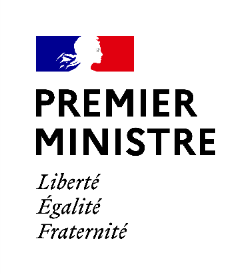 Éduction, formation, jeunesse et culture
Éduction, formation, jeunesse et culture
NOUVEAU
3 AAP et 2 AMI en cours
AMI «Compétences et métiers d’avenir »
Objectif : répondre aux besoins des entreprises en matière de compétences nouvelles pour les métiers d’avenir afin de s’inscrire dans la stratégie France 2030. Il s’agira de (1) : identifier les diagnostics de besoin en compétences et en formation et (2) : financer les projets les plus adaptés aux besoins de demain. 
Projets attendus : 2 catégories : diagnostics ou dispositifs de formation : i) enseignement supérieur ii) enseignement scolaire ou formation continue 
Porteurs de projets : Consortium associant a minima une entreprise, un organisme de formation ou d’accompagnement, un donneur d’ordre public dans l’achat de formation continue des chercheurs d’emploi (conseils régionaux, Pôle emploi, OPCO).
Opérateur : Agence nationale de la recherche  et Caisse des dépôts
Objectif : soutenir des travaux d’innovation, permettant de développer ou d’améliorer les composants et systèmes liés à la production, au transport et aux usages de l’hydrogène. 
Porteurs de projets : entreprises seules ou en collaboration, notamment avec des laboratoires de recherches (non obligatoire). 
Opérateur : ADEME
Relève 1 : 24/02/2022Relève 2 :05/07/2022 Clôture finale :
Clôture le 31/12/2022
Pour plus d’informations
Secrétariat général pour l'investissement - Présentation
21
Éduction, formation, jeunesse et culture
3 AAP et 2 AMI en cours
AAP «Accompagner la transition numérique des entreprises culturelles et créatives»
Objectif : favoriser le développement de nouveaux services et dispositifs reposant sur des innovations technologiques, d’usage, d’organisation ou encore de modèle économique. 
La mesure sera déclinée en plusieurs AAP thématiques sur la période 2021-2025. Les deux premiers étant : l’AAP «expériences augmentées dans le champ du spectacle vivant » et l’AAP « numérisation du patrimoine et de l’architecture » (cf. cahier des charges). 
Porteurs de projets : entreprises, établissements publics culturels ou associations.
Enveloppe : 40 M€.
Opérateur : Caisse des Dépôts
Visent des secteurs en émergence avec des travaux de recherche dont les domaines d’application peuvent, pour certains, relever encore d’hypothèses de travail. 
Explorer des champs scientifiques dont les retombées peuvent être multiples.
Projets attendus : le dossier doit mettre en évidence l’impact potentiel (et à long terme) des travaux de recherche soutenus par le programme sur l’économie, la santé, l’environnement, la société … 
Porteurs de projets : un ou plusieurs organismes nationaux de recherche. 
Opérateur : ANR
Clôture le 23/07/2021
Pour plus d’informations
Clôture le 03/11/2022
Secrétariat général pour l'investissement - Présentation
22
Éduction, formation, jeunesse et culture
3 AAP et 2 AMI en cours
AAP «Soutenir les alternatives vertes»
Objectifs : i) Faire émerger plus de solutions techniques et de processus verts dans les pratiques de la culture  ii) permettre la généralisation de ces solutions et processus iii) favoriser de nouveaux usages plus durables dans le secteur culturel.
Projets attendus : projet d’expérimentation, d’amélioration, d’innovation (incrémentale), voire de rupture technologique en faveur des alternatives vertes au bénéfice du secteur culturel.
Porteurs de projets : entreprises, associations ou opérateurs culturels. 
Opérateur : Caisse des Dépôts
Visent des secteurs en émergence avec des travaux de recherche dont les domaines d’application peuvent, pour certains, relever encore d’hypothèses de travail. 
Explorer des champs scientifiques dont les retombées peuvent être multiples.
Projets attendus : le dossier doit mettre en évidence l’impact potentiel (et à long terme) des travaux de recherche soutenus par le programme sur l’économie, la santé, l’environnement, la société … 
Porteurs de projets : un ou plusieurs organismes nationaux de recherche. 
Opérateur : ANR
Clôture le 23/07/2021
Pour plus d’informations
Clôture le 03/12/2021
Secrétariat général pour l'investissement - Présentation
23
Éduction, formation, jeunesse et culture
3 AAP et 2 AMI en cours
AAP «Boussole des jeunes»
Objectifs : permettre un accompagnement des jeunes facilité, augmenter la lisibilité pour les offres dédiées à la jeunesse et améliorer la coopération des acteurs. Remobiliser les jeunes les plus en difficulté et éloignés de la connaissance des dispositifs auxquels ils peuvent prétendre.  
Porteurs de projets : association, collectivité territoriale ou tout organisme doté de la personnalité morale, en capacité de rassembler des partenaires publics ou privés du territoire. 
Opérateur : Agence Nationale pour la Rénovation Urbaine
Visent des secteurs en émergence avec des travaux de recherche dont les domaines d’application peuvent, pour certains, relever encore d’hypothèses de travail. 
Explorer des champs scientifiques dont les retombées peuvent être multiples.
Projets attendus : le dossier doit mettre en évidence l’impact potentiel (et à long terme) des travaux de recherche soutenus par le programme sur l’économie, la santé, l’environnement, la société … 
Porteurs de projets : un ou plusieurs organismes nationaux de recherche. 
Opérateur : ANR
Clôture le 23/07/2021
Pour plus d’informations
Clôture le 30/06/2023
Secrétariat général pour l'investissement - Présentation
24
Éduction, formation, jeunesse et culture
3 AAP et 2 AMI en cours
AMI «Innovation dans la forme scolaire»
Objectif : concevoir et expérimenter de nouvelles formes scolaires qui facilitent les coopérations et les apprentissages pour s’adapter aux besoins des élèves, aux exigences de la société, aux nouveaux savoirs, à la complexité et à l’incertitude. 
3 axes : i) proposer des modalités d’organisation scolaire qui garantissent de meilleurs apprentissages ii) développer des compétences iii) penser de nouvelles formes de collaboration entre les acteurs de la communauté éducative
Porteurs de projets : consortiums associant a minima deux personnes morales sur un territoire bien identifié. Ils doivent inclure au minimum une école ou établissement scolaire.
Enveloppe : 250 M€
Opérateur : Caisse des Dépôts
Visent des secteurs en émergence avec des travaux de recherche dont les domaines d’application peuvent, pour certains, relever encore d’hypothèses de travail. 
Explorer des champs scientifiques dont les retombées peuvent être multiples.
Projets attendus : le dossier doit mettre en évidence l’impact potentiel (et à long terme) des travaux de recherche soutenus par le programme sur l’économie, la santé, l’environnement, la société … 
Porteurs de projets : un ou plusieurs organismes nationaux de recherche. 
Opérateur : ANR
Clôture le 23/07/2021
Pour plus d’informations
Clôture le 21/03/2022
Secrétariat général pour l'investissement - Présentation
25
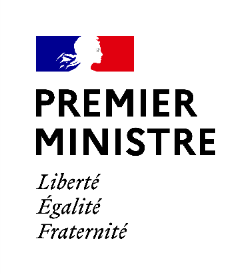 Innovation des entreprises, industries et services
Innovation des entreprises, industries et services
NOUVEAU
9 AAP, 1 AMI et 2 aides en cours
AAP «Soutien aux projets de diversification des sous-traitants de filière automobile»
Objectif : Soutenir les sous traitants de la filière automobile dans leurs projets d’investissements et de diversification de leur activité, que cela soit au sein de cette même filière (automobile & mobilités) ou pour se positionner sur d’autres secteurs. 
Projets attendus : projets structurants pour les entreprises et pour le secteur automobile en cas d’investissement au sein de ce dernier. 
Porteurs de projets :  entreprises ayant réalisé au moins 15% de leur chiffre d’affaires dans la filière automobile au cours des deux dernières années
Enveloppe : tickets d’au moins 500k pour les startups/PME/ETI et 2M pour les grandes entreprises
Opérateur : Bpifrance
Objectif : soutenir des travaux d’innovation, permettant de développer ou d’améliorer les composants et systèmes liés à la production, au transport et aux usages de l’hydrogène. 
Porteurs de projets : entreprises seules ou en collaboration, notamment avec des laboratoires de recherches (non obligatoire). 
Opérateur : ADEME
Relève 1 : 15/02/2022 Clôture finale : 27/09/2022
Clôture le 31/12/2022
Pour plus d’informations
Secrétariat général pour l'investissement - Présentation
27
Innovation des entreprises, industries et services
NOUVEAU
9 AAP, 1 AMI et 2 aides en cours
AAP «Première Usine»
Objectif : Permettre aux startups et PME industrielles de trouver un financement pour construire leur première usine. En adaptant l’ecosystème d’innovations aux start-up, l’objectif est d’encourager les jeunes entreprises à prendre le risque d’innover et de se lancer. 
Projets attendus : a) implantations de sites pilotes et/ou de production industrielle, destinées à commercialiser des produits innovants, b) mutualisation de capacités préindustrielles au profit des start-ups. Dans les deux cas les dépenses totales doivent dépasser 5M.
Porteurs de projets : PME, ETI si elle présente des caractéristiques d’innovation et d’hypercroissance ou structure ad hoc dès lors qu’il s’agit du développement de capacités industrielles mutualisées pour une ou des start-ups et PME 
Enveloppe : 550M
Opérateur : Bpifrance
Objectif : soutenir des travaux d’innovation, permettant de développer ou d’améliorer les composants et systèmes liés à la production, au transport et aux usages de l’hydrogène. 
Porteurs de projets : entreprises seules ou en collaboration, notamment avec des laboratoires de recherches (non obligatoire). 
Opérateur : ADEME
Relève 1 : 05//04/2022
Relève 2 : 13/09/2022
Clôture finale : 2026
Clôture le 31/12/2022
Pour plus d’informations
Secrétariat général pour l'investissement - Présentation
28
Innovation des entreprises, industries et services
NOUVEAU
9 AAP, 1 AMI et 2 aides en cours
AAP «Concours d’innnovation i-Nov (vague 9)»
Objectif : soutenir des projets innovants portés par des start-ups et des PME et favoriser l’émergence accélérée d’entreprises leaders dans leur domaine, pouvant prétendre à une envergure mondiale. 
Projets attendus : Coût total entre 1 et 5M, dont la durée est comprise entre 12 et 36 mois. Le projet doit s’inscrire dans l’une de ces 4 thématiques : Numérique ; Santé ; Transports, mobilités, villes et bâtiments durables ; Energies, ressources et milieux naturels.
Porteurs de projets : PME seule
Opérateur : Bpifrance
Objectif : soutenir des travaux d’innovation, permettant de développer ou d’améliorer les composants et systèmes liés à la production, au transport et aux usages de l’hydrogène. 
Porteurs de projets : entreprises seules ou en collaboration, notamment avec des laboratoires de recherches (non obligatoire). 
Opérateur : ADEME
Clôture finale : 22/03/2022
Clôture le 31/12/2022
Pour plus d’informations
Secrétariat général pour l'investissement - Présentation
29
Innovation des entreprises, industries et services
NOUVEAU
9 AAP, 1 AMI et 2 aides en cours
Aide au développement deeptech
Objectif : Aider les entreprises, qui mènent des projets d'innovation technologiques deeptech, comportant des travaux de recherche industrielle ou de développement expérimental, à mettre au point des produits, procédés ou services innovants présentant des perspectives concrètes d'industrialisation et de commercialisation.
Projets attendus : projets en lien avec une innovation de rupture 
Porteurs de projets : Startup deeptech : entreprise vectrice d’innovation en se développant en lien étroit avec le monde de la recherche, en étant porteuse d’une innovation à forte valeur ajoutée ou en étant basée sur une rupture technologique protégée par un actif de propriété intellectuelle
Enveloppe : Maximum 2 000 000€
Opérateur : Bpifrance
Objectif : soutenir des travaux d’innovation, permettant de développer ou d’améliorer les composants et systèmes liés à la production, au transport et aux usages de l’hydrogène. 
Porteurs de projets : entreprises seules ou en collaboration, notamment avec des laboratoires de recherches (non obligatoire). 
Opérateur : ADEME
Relève 1 : 
Clôture finale :
Clôture le 31/12/2022
Pour plus d’informations
Secrétariat général pour l'investissement - Présentation
30
Innovation des entreprises, industries et services
NOUVEAU
9 AAP, 1 AMI et 2 aides en cours
Bourse French Tech
Objectif : Aider les jeunes entreprises de la french tech à se lancer en les aidant à financer leurs premières dépenses 
Projets attendus : a) projets de création d’entreprise à fort potentiel de croissance à partir de tout type d’innovation, b) projets nécessitant une phase de maturation et de validation technico-économique : business model, faisabilité technologique …
Porteurs de projets : Petite Entreprise (moins de 50 personnes et CA ou total bilan < 10 M€), jeune et à réel potentiel de croissance immatriculées en France il y a moins d’un an, quel que soit le secteur d’activité ou entrepreneurs personnes physiques sous réserve d’être accompagnés par une structure
Enveloppe : Jusqu’à 30k par projets
Opérateur : Bpifrance
Objectif : soutenir des travaux d’innovation, permettant de développer ou d’améliorer les composants et systèmes liés à la production, au transport et aux usages de l’hydrogène. 
Porteurs de projets : entreprises seules ou en collaboration, notamment avec des laboratoires de recherches (non obligatoire). 
Opérateur : ADEME
Clôture le 31/12/2022
Pour plus d’informations
Secrétariat général pour l'investissement - Présentation
31
Innovation des entreprises, industries et services
NOUVEAU
9 AAP, 1 AMI et 2 aides en cours
AAP «Concours I-Lab»
Objectif : Détecter les projets de créations d’entreprises de technologies innovantes pour les aider à se développer en finançant des dépenses de personnel, de fonctionnement ou d’équipement liées au programme de recherche et de développement de l'entreprise créée (de la conception à la production). 
Porteurs de projets : personnes physiques qui ont crée leur entreprise depuis moins de 2 ans ou qui ont pour projet de créer une entreprise de technologies innovantes sur le sol français. 
Enveloppe : subventions jusqu’à 600k€
Opérateur : Bpifrance
Objectif : soutenir des travaux d’innovation, permettant de développer ou d’améliorer les composants et systèmes liés à la production, au transport et aux usages de l’hydrogène. 
Porteurs de projets : entreprises seules ou en collaboration, notamment avec des laboratoires de recherches (non obligatoire). 
Opérateur : ADEME
Clôture finale : 01/02/2022
Clôture le 31/12/2022
Pour plus d’informations
Secrétariat général pour l'investissement - Présentation
32
Innovation des entreprises, industries et services
NOUVEAU
9 AAP, 1 AMI et 2 aides en cours
AAP «Métaux critiques»
Objectif : Réduire la dépendance aux approvisionnements extra-européens de métaux critiques dans les filières stratégiques, avec un intérêt accru sur les champs industriels, climatiques et environnementaux. 
Projets attendus : Initiatives ambitieuses rapidement industrialisables permettant de réduire la dépendance en métaux critiques et de développer une filière d’avenir (création de nouvelles unités de production, transformation des unités existantes, mise en œuvre de procédés industriels innovants). 
Porteurs de projets : acteurs émergents ayant le potentiel de devenir compétitifs au niveau mondial ou acteur d’excellence en place 
Opérateur : Bpifrance
Objectif : soutenir des travaux d’innovation, permettant de développer ou d’améliorer les composants et systèmes liés à la production, au transport et aux usages de l’hydrogène. 
Porteurs de projets : entreprises seules ou en collaboration, notamment avec des laboratoires de recherches (non obligatoire). 
Opérateur : ADEME
Relève 1 : 24/05/2022 Clôture finale : 30/01/2024
Clôture le 31/12/2022
Pour plus d’informations
Secrétariat général pour l'investissement - Présentation
33
Innovation des entreprises, industries et services
NOUVEAU
9 AAP, 1 AMI et 2 aides en cours
AMI «CORIMER 2022»
Objectif : Soutenir les projets de R&D des entreprises de la filière des industriels de la mer qui accélèrent la mise sur le marché de technologies, de services et de solutions innovantes et durables.  
Projets attendus : Innovations de rupture ou structurantes pour la filière, s’appuyant sur une approche multi-filière si le projet le permet. 
Porteurs de projets : Petites, moyennes ou grandes entreprises, seules ou au sein d’un consortium. Une attention spécifique sera accordée aux projets menés en collaboration (start-ups, PME, partenaires de recherches, collectivités).  
Enveloppe : Subvention et avance remboursable (subvention à 60 % pour les dépenses de « Développement expérimental » et à 75 % pour les dépenses de « Recherche industrielle ».)
Opérateur : Bpifrance
Objectif : soutenir des travaux d’innovation, permettant de développer ou d’améliorer les composants et systèmes liés à la production, au transport et aux usages de l’hydrogène. 
Porteurs de projets : entreprises seules ou en collaboration, notamment avec des laboratoires de recherches (non obligatoire). 
Opérateur : ADEME
Clôture finale : 29/03/2022
Clôture le 31/12/2022
Pour plus d’informations
Secrétariat général pour l'investissement - Présentation
34
Innovation des entreprises, industries et services
9 AAP, 1 AMI et 2 aides en cours
AAP «i-Démo»
Objectif : développement d’entreprises industrielles et de services sur les marchés porteurs, créateurs de valeur et de compétitivité pour notre économie et contribuant aux transitions énergétiques, écologique et numérique.
Projets attendus : i) produits ou services très innovants à haute valeur ajoutée. ii) démonstrateurs à l’échelle industrielle ou préindustrielle d’innovations à un stade de développement avancé (prototype en environnement représentatif, lignes pilotes…). 
Porteurs de projets : entreprise unique, quelle que soit sa taille OU consortium identifiant une entreprise « cheffe de file » qui rassemble des partenaires industriels et des partenaires de recherche.
Opérateur : Bpifrance
Objectif : développer des entreprises industrielles et de services sur les marchés porteurs, créateurs de valeur et de compétitivité pour notre économie et contribuant aux transitions énergétiques, écologique et numérique.
Porteurs de projets : entreprise unique, quelle que soit sa taille ou consortium qui rassemble des partenaires industriels et des partenaires de recherche. 
Opérateur : Bpifrance
Clôture le 03/05/2022
Pour plus d’informations
Clôture le 03/05/2022
Secrétariat général pour l'investissement - Présentation
35
Innovation des entreprises, industries et services
9 AAP, 1 AMI et 2 aides en cours
AAP «Solutions et technologies innovantes pour les batteries»
Objectif : Poursuivre les efforts permettant de développer une offre nationale, d’extraction de matériaux stratégiques au recyclage, en soutenant la recherche, l’innovation et le premier déploiement industriel de projets pertinents.
Projets attendus : doivent proposer des solutions innovantes capables de stimuler le développement, la production et la commercialisation de produits, procédés technologiques ou services créateurs de valeur.
Porteurs de projets : entreprise unique, quelle que soit sa taille OU consortium qui rassemble des partenaires industriels et des partenaires de recherche
Opérateur : Bpifrance
Objectif : développer des entreprises industrielles et de services sur les marchés porteurs, créateurs de valeur et de compétitivité pour notre économie et contribuant aux transitions énergétiques, écologique et numérique.
Porteurs de projets : entreprise unique, quelle que soit sa taille ou consortium qui rassemble des partenaires industriels et des partenaires de recherche. 
Opérateur : Bpifrance
Clôture le 03/05/2022
Pour plus d’informations
Clôture le 10/01/2023
Secrétariat général pour l'investissement - Présentation
36
Innovation des entreprises, industries et services
9 AAP, 1 AMI et 2 aides en cours
AAP «Mobilités routières automatisées, infrastructures de services connectées et bas carbone»
Objectif : Soutenir le développement d’une offre souveraine de systèmes, composants et services dans la mobilité routière automatisée, connectée et bas carbone.
Deux thématiques : i) systèmes et véhicules automatisés et connectés. ii) infrastructures routières : maintenance prédictive et équipements intelligents de service à la mobilité routière
Porteurs de projets : projets individuels ou collaboratifs. Portés par une PME, ETI ou grande entreprise. 
Opérateur : Bpifrance
Objectif : développer des entreprises industrielles et de services sur les marchés porteurs, créateurs de valeur et de compétitivité pour notre économie et contribuant aux transitions énergétiques, écologique et numérique.
Porteurs de projets : entreprise unique, quelle que soit sa taille ou consortium qui rassemble des partenaires industriels et des partenaires de recherche. 
Opérateur : Bpifrance
Relève 1 : 12/01/2022Relève 2 : 15/06/2022Clôture finale : 11/01/2023
Clôture le 03/05/2022
Pour plus d’informations
Secrétariat général pour l'investissement - Présentation
37
Innovation des entreprises, industries et services
9 AAP, 1 AMI et 2 aides en cours
AAP «Logistique 4.0»
Objectif : Améliorer la compétitivité de la chaîne logistique en France et maîtriser de son impact environnemental. 
Projets attendus : i) développement de briques technologiques ii) développement d’un système global innovant ou intégrant des briques innovantes iii) expérimentation d’un système innovant dans le cadre d’un démonstrateur territorial permettant de valider la pertinence technico-économique de la solution en usage représentatif
Porteurs de projets : tout types d’entités (entreprises, collectivités locales, collectivités territoriales et leur groupements, organismes de recherche, académiques…) quelle que soit sa taille. 
Opérateur : ADEME
Objectif : développer des entreprises industrielles et de services sur les marchés porteurs, créateurs de valeur et de compétitivité pour notre économie et contribuant aux transitions énergétiques, écologique et numérique.
Porteurs de projets : entreprise unique, quelle que soit sa taille ou consortium qui rassemble des partenaires industriels et des partenaires de recherche. 
Opérateur : Bpifrance
1ère relève: 15/02/2022Clôture finale : 15/05/2022
Clôture le 03/05/2022
Pour plus d’informations
Secrétariat général pour l'investissement - Présentation
38
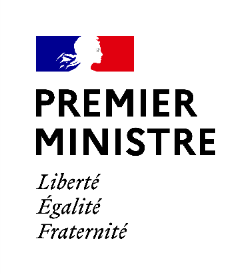 Technologies numériques
Technologies numériques
NOUVEAU
3 AAP et 2 AMI en cours
AAP «Solutions souveraines pour les réseaux de télécommunications » (5G)
Objectif : Soutenir des projets portant sur (1) le développement de solutions souveraines pour les réseaux télécoms garantissant un haut niveau de sécurité et de fiabilité et (2) le lancement de travaux de R&D anticipant les évolutions de la 5G et l’arrivée de la 6G. 
Projets attendus : projets innovants d’envergure significative avec un budget supérieur à 2M ou 1M pour les PME avec un projet individuel. 
Porteurs de projets : Tout type de structure avec une personnalité morale (organisme de recherche, associations, entreprises de toute taille), seule ou en collaboration (a minima une PME ou ETI). 
Opérateur : Bpifrance
Objectif : soutenir des travaux d’innovation, permettant de développer ou d’améliorer les composants et systèmes liés à la production, au transport et aux usages de l’hydrogène. 
Porteurs de projets : entreprises seules ou en collaboration, notamment avec des laboratoires de recherches (non obligatoire). 
Opérateur : ADEME
Clôture finale : 08/06/2022
Clôture le 31/12/2022
Pour plus d’informations
Secrétariat général pour l'investissement - Présentation
40
Technologies numériques
NOUVEAU
3 AAP et 2 AMI en cours
AAP «Développement de technologies innovantes critiques»
Objectif : Cofinancer des projets de R&D portant sur des briques technologiques innovantes et critiques en matière de cybersécurité. Les projets devront s’articuler autour de l’un des axes suivant : protection des infrastructures critiques, des collectivités locales, start-ups/PME et télétravailleurs, de l’IoT et briques technologiques critiques associées a un secteur clé. 
Projets attendus : budget minimum de 500k pour les jeunes pousses et 1M pour les autres structures. 
Porteurs de projets : structures déjà crées : entreprises, consortium d’industriels ou consortium d’industriels et de partenaires de recherche 
Opérateur : Bpifrance
Objectif : soutenir des travaux d’innovation, permettant de développer ou d’améliorer les composants et systèmes liés à la production, au transport et aux usages de l’hydrogène. 
Porteurs de projets : entreprises seules ou en collaboration, notamment avec des laboratoires de recherches (non obligatoire). 
Opérateur : ADEME
Clôture finale : 04/05/2022
Clôture le 31/12/2022
Pour plus d’informations
Secrétariat général pour l'investissement - Présentation
41
Technologies numériques
NOUVEAU
3 AAP et 2 AMI en cours
AMI «Stratégie nationale cyber - Projets d'accélérateur cyber »
Objectif : faire émerger des champions français de la cybersécrurité à travers la mise en place d’un «accélérateur cyber». L’objectif est double : profiter du développement d’une filière à fort potentiel et assurer la maitrise de technologies essentielles nécessaires à garantir la souveraineté et la sécurité du pays. 
Projets attendus : projet d’accélérateur de startups spécialisé en cybersécurité
Porteurs de projets : structures déjà crées : entreprises, consortium d’industriels ou consortium d’industriels et de partenaires de recherche 
Opérateur : Bpifrance
Objectif : soutenir des travaux d’innovation, permettant de développer ou d’améliorer les composants et systèmes liés à la production, au transport et aux usages de l’hydrogène. 
Porteurs de projets : entreprises seules ou en collaboration, notamment avec des laboratoires de recherches (non obligatoire). 
Opérateur : ADEME
Clôture finale : 25/03/2022
Clôture le 31/12/2022
Pour plus d’informations
Secrétariat général pour l'investissement - Présentation
42
Technologies numériques
3 AAP et 2 AMI en cours
AAP «Réseaux d’initiative publique» (France Très Haut Débit)
Objectif : équiper la France, pour fin 2025, d’une infrastructure numérique performante, en généralisant les réseaux de fibre optique sur l’ensemble des territoires. Sécuriser et accélérer la généralisation de la fibre optique pour assurer le déploiement d’infrastructures de pointe pour tous.
Porteurs de projets : collectivités territoriales et leurs groupements.
Nature du projet : le projet doit avoir une envergure au moins égale au périmètre géographique d’un ou plusieurs départements. La maîtrise d’ouvrage des travaux de déploiements envisagés doit être assurée à un niveau au moins départemental. 
Opérateur : Caisse des Dépôts
Objectif : améliorer la couverture numérique des territoires (Plan France Très Haut Débit).
Porteurs de projets : opérateurs de communications électroniques.
Opérateur : Caisse des Dépôts
Clôture le 30/09/2021
Clôture le 15/02/2022
Pour plus d’informations
Secrétariat général pour l'investissement - Présentation
43
Technologies numériques
3 AAP et 2 AMI en cours
AMI «French Tech Accélération»
Objectif :  identifier les accélérateurs privés français dans lesquels le Fonds French Tech Accélération pourrait investir.
Pour favoriser l’essor des accélérateurs de startups, le « Fonds French Tech Accélération », doté de 200 M€, a été créé dans le cadre de l’action « French Tech » du PIA. 
Porteurs de projets : accélérateur de startups.
Opérateur : Caisse des Dépôts (et gestion par Bpifrance).
Objectif :  identifier les accélérateurs privés français dans lesquels le Fonds French Tech Accélération pourrait investir.
Favoriser l’essor des accélérateurs de startups.
Porteurs de projets : accélérateur de startups.
Opérateur : Caisse des Dépôts
Clôture : jusqu’à épuisement des fonds
Clôture : jusqu’à épuisement des fonds
Pour plus d’informations
Secrétariat général pour l'investissement - Présentation
44
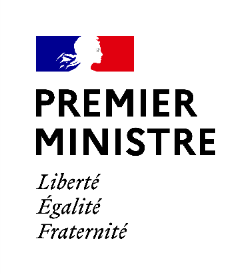 Ville durable et territoires
Ville durable et territoires
4 AAP et 1 AMI en cours
AMI «Démonstrateurs de la ville durable : habiter la France de demain»
Objectif : créer un réseau national de démonstrateurs à l’échelle d’îlots ou de quartiers, illustrant la diversité des enjeux de développement durable des espaces urbains français : métropole, péri-urbain, ville moyenne, petite ville, quartiers prioritaires de la politique de la ville notamment en renouvellement urbain, outre-mer.
Projets attendus : démonstrateur urbain, transformant, doté d’un haut niveau d’ambition sociale et environnementale et mobilisant des solutions innovantes. 
Porteurs de projets : une collectivité (ou un établissement public en accord avec elle), appuyé par un consortium fédérant l’ensemble des acteurs impliqués dans le projet (entreprises, associations, chercheurs …).
Opérateur : Caisse des Dépôts
Objectif : créer un réseau national de démonstrateurs à l’échelle d’îlots ou de quartiers, illustrant la diversité des enjeux de développement durable des espaces urbains français : métropole, péri-urbain, ville moyenne, petite ville, quartiers prioritaires de la politique de la ville notamment en renouvellement urbain, outre-mer.
Porteurs de projets : une collectivité (ou un établissement public en accord avec elle), appuyé par un consortium fédérant l’ensemble des acteurs impliqués dans le projet (entreprises, associations, chercheurs …).
Opérateur : Caisse des Dépôts
Clôture première vague le 10/09/2021 Seconde vague : 05/11/2021 – 3ème vague en 2022
Clôture le 10/09/2021 (seconde vague : 05/11/2021)
Pour plus d’informations
Secrétariat général pour l'investissement - Présentation
46
Ville durable et territoires
NOUVEAU
4 AAP et 1 AMI en cours
AAP «Soutien à l’innovation dans les systèmes énergétiques et le traitement de l’air du bâtiment »
Objectif : Soutenir les innovations permettant de réduire la consommation énergétique du bâtiment et contribuant à décarboner le secteur à travers le chauffage, le rafraichissement, la production d’eau chaude et le traitement de l’air.  
Projets attendus : projets qui développent des nouveaux produits visant à décarboner le bâtiment : intégration des équipements dans les bâtiments intelligents, amélioration de la durée de vie des produits, recours aux énergies renouvelables … La budget de ces projets doivent dépasser 0,6M pour les PME individuelles et les projets collaboratifs et 2M pour les ETI/GE
Porteurs de projets : entreprise de l’industrie des systèmes énergétiques ou du secteur de la construction, consortium d’au maximum 5 partenaires qui doivent chacun contribuer au moins à hauteur de 300k. 
Opérateur : CDC
Objectif : soutenir des travaux d’innovation, permettant de développer ou d’améliorer les composants et systèmes liés à la production, au transport et aux usages de l’hydrogène. 
Porteurs de projets : entreprises seules ou en collaboration, notamment avec des laboratoires de recherches (non obligatoire). 
Opérateur : ADEME
Relève 1 : 15/02/2022Relève 2 : 15/06/2022 Clôture finale : 14/10/2022
Clôture le 31/12/2022
Pour plus d’informations
Secrétariat général pour l'investissement - Présentation
47
Ville durable et territoires
4 AAP et 1 AMI en cours
AAP «Mixité pour la Construction Bas Carbone»
Objectif : inciter au développement de solutions mixtes ; ie: des combinatoires associant les matériaux biosourcés/géosourcés à d’autres matériaux (béton, acier, verre,…) et/ou avec d’autres bio/géosourcés et plus globalement aux solutions constructives du second œuvre. 
Projets attendus : projets présentés par les groupements pertinents (industriels, promoteurs, maîtres d’ouvrage…) présentant un projet visant à développer des produits et solutions constructives innovantes mixtes des matériaux biosourcés et d’autres matériaux conventionnels. 
Ces innovations amèneront à réduire l’empreinte carbone du bâtiment en jouant sur l’alliance de matériaux. 
Opérateur : ADEME
Objectif : créer un réseau national de démonstrateurs à l’échelle d’îlots ou de quartiers, illustrant la diversité des enjeux de développement durable des espaces urbains français : métropole, péri-urbain, ville moyenne, petite ville, quartiers prioritaires de la politique de la ville notamment en renouvellement urbain, outre-mer.
Porteurs de projets : une collectivité (ou un établissement public en accord avec elle), appuyé par un consortium fédérant l’ensemble des acteurs impliqués dans le projet (entreprises, associations, chercheurs …).
Opérateur : Caisse des Dépôts
Relève 1 : 15/02/2022Relève 2 : 15/06/2022Clôture finale : 14/10/2022
Clôture le 10/09/2021 (seconde vague : 05/11/2021)
Pour plus d’informations
Secrétariat général pour l'investissement - Présentation
48
Ville durable et territoires
4 AAP et 1 AMI en cours
AAP «Industrialisation de produits et systèmes constructifs bois et autres produits biosourcés»
Objectif : faire émerger des solutions de i) production de gros-œuvre et de second œuvre dans le bâtiment  ii) préfabrication d’éléments constructifs en bois, ou autres matériaux biosourcés. 
Projets attendus : développement et mise en œuvre à l’échelle industrielle de procédés technologiques innovants, investissements pour la création de nouvelles unités industrielles…
Porteurs de projets : l’ensemble des entreprises de la filière bois, et dans une moindre mesure des autres filières biosourcées. Entreprises spécialisées dans la transformation du bois vers des produits de structure. 
Enveloppe : 50 M€ 
Opérateur : ADEME
Objectif : créer un réseau national de démonstrateurs à l’échelle d’îlots ou de quartiers, illustrant la diversité des enjeux de développement durable des espaces urbains français : métropole, péri-urbain, ville moyenne, petite ville, quartiers prioritaires de la politique de la ville notamment en renouvellement urbain, outre-mer.
Porteurs de projets : une collectivité (ou un établissement public en accord avec elle), appuyé par un consortium fédérant l’ensemble des acteurs impliqués dans le projet (entreprises, associations, chercheurs …).
Opérateur : Caisse des Dépôts
Clôture le 10/09/2021 (seconde vague : 05/11/2021)
Clôtures intermédiaires : 15/10/2021 – 15/02/2022 – 15/06/2022 – 14/10/2022
Pour plus d’informations
Secrétariat général pour l'investissement - Présentation
49
Ville durable et territoires
4 AAP et 1 AMI en cours
AAP «Territoires intelligents et durables»
Objectif : soutenir des projets structurants, pérennes et réplicables de « territoires intelligents et durables », c’est-à-dire un territoire où la donnée et les infrastructures sont au service de la mise en œuvre de politiques publiques, des services aux usagers et d’un développement territorial durable.
Projets attendus : mise en œuvre de solutions numériques pour des projets et services territoriaux à la main des collectivités.
Porteurs de projets : le chef de file du projet est une collectivité territoriale (Conseil régional, Conseil départemental, Commune, établissement public de coopération intercommunale, métropole), un syndicat mixte ou un syndical intercommunal OU consortium avec des entreprises publiques locales …
Opérateur : Caisse des Dépôts
Objectif : créer un réseau national de démonstrateurs à l’échelle d’îlots ou de quartiers, illustrant la diversité des enjeux de développement durable des espaces urbains français : métropole, péri-urbain, ville moyenne, petite ville, quartiers prioritaires de la politique de la ville notamment en renouvellement urbain, outre-mer.
Porteurs de projets : une collectivité (ou un établissement public en accord avec elle), appuyé par un consortium fédérant l’ensemble des acteurs impliqués dans le projet (entreprises, associations, chercheurs …).
Opérateur : Caisse des Dépôts
Relève intermédiaire : 17/01/2022Clôture finale : 07/09/2022
Clôture le 10/09/2021 (seconde vague : 05/11/2021)
Pour plus d’informations
Secrétariat général pour l'investissement - Présentation
50
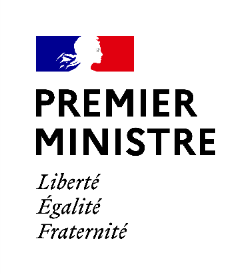 Enseignement supérieur et recherche
Enseignement supérieur et recherche
2 AAP et 1 appel à programmes en cours
AAP «Excellences sous toutes ses formes» - ExcellencES – vague 2
Objectif : reconnaître l’excellence sous toutes ses formes et accompagner les établissements d’enseignement supérieur et de recherche porteurs d’un projet de transformation ambitieux à l’échelle de leur site dans la mise en œuvre de leur stratégie propre, élaborée à partir de leur dynamique territoriale et de leurs besoins spécifiques. 
Porteurs de projets : établissement d’enseignement supérieur ou regroupement d’établissements de ce type. D’autres acteurs peuvent être associés : organismes nationaux de recherche, collectivités locales, entreprises…  
Enveloppe : 800 M€
Opérateur : ANR
Objectif : créer un réseau national de démonstrateurs à l’échelle d’îlots ou de quartiers, illustrant la diversité des enjeux de développement durable des espaces urbains français : métropole, péri-urbain, ville moyenne, petite ville, quartiers prioritaires de la politique de la ville notamment en renouvellement urbain, outre-mer.
Porteurs de projets : une collectivité (ou un établissement public en accord avec elle), appuyé par un consortium fédérant l’ensemble des acteurs impliqués dans le projet (entreprises, associations, chercheurs …).
Opérateur : Caisse des Dépôts
Clôture vague 2 : 01/02/2022Clôture finale : 31/10/2022
Clôture le 10/09/2021 (seconde vague : 05/11/2021)
Pour plus d’informations
Secrétariat général pour l'investissement - Présentation
52
Enseignement supérieur et recherche
2 AAP et 1 appel à programmes en cours
AAP «Accélération des stratégies de développement des établissements d’enseignement supérieur et de recherche»
Objectif : aider les établissements d’enseignement supérieur et de recherche à accroître leurs ressources pour déployer des projets nouveaux portés par leurs personnels et leurs équipes grâce aux moyens supplémentaires ainsi obtenus. 
Projets attendus : projets qui développent la formation tout au long de la vie. Ils peuvent concerner toutes les missions : formation, recherche, international, innovation, expertise… 
Porteurs de projets : établissement d’enseignement supérieur et de recherche
Enveloppe : 200 M€
Opérateur : ANR
Objectif : créer un réseau national de démonstrateurs à l’échelle d’îlots ou de quartiers, illustrant la diversité des enjeux de développement durable des espaces urbains français : métropole, péri-urbain, ville moyenne, petite ville, quartiers prioritaires de la politique de la ville notamment en renouvellement urbain, outre-mer.
Porteurs de projets : une collectivité (ou un établissement public en accord avec elle), appuyé par un consortium fédérant l’ensemble des acteurs impliqués dans le projet (entreprises, associations, chercheurs …).
Opérateur : Caisse des Dépôts
Clôture le 10/09/2021 (seconde vague : 05/11/2021)
Clôture le 14/04/2022
Pour plus d’informations
Secrétariat général pour l'investissement - Présentation
53
Enseignement supérieur et recherche
2 AAP et 1 appel à programmes en cours
Appel à programmes – Programmes et Equipements Prioritaires de Recherche Exploratoires – Vague 2
Objectif : construire ou consolider un leadership français dans des domaines scientifiques liés ou susceptibles d’être liés à une transformation technologique, économique, sociétale, sanitaire, environnementale … et considérés comme prioritaires aux niveaux national ou européen. 
Projets attendus : toutes thématiques scientifiques peuvent faire l’objet d’un dépôt. 
Porteurs de projets : un ou plusieurs organismes nationaux de recherche. 
Opérateur : ANR
Objectif : créer un réseau national de démonstrateurs à l’échelle d’îlots ou de quartiers, illustrant la diversité des enjeux de développement durable des espaces urbains français : métropole, péri-urbain, ville moyenne, petite ville, quartiers prioritaires de la politique de la ville notamment en renouvellement urbain, outre-mer.
Porteurs de projets : une collectivité (ou un établissement public en accord avec elle), appuyé par un consortium fédérant l’ensemble des acteurs impliqués dans le projet (entreprises, associations, chercheurs …).
Opérateur : Caisse des Dépôts
Clôture le 10/09/2021 (seconde vague : 05/11/2021)
Clôture le 28/02/2022
Pour plus d’informations
Secrétariat général pour l'investissement - Présentation
54
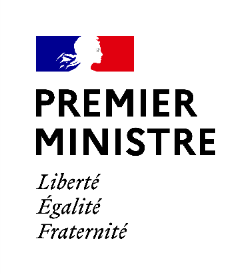 Spatial
Spatial
NOUVEAU
1 AAP en cours
AAP «Développement de mini et micro-lanceurs»
Objectif :  soutenir les projets d’activités démonstratives, permettant la montée en maturité du système de lancement ou de ses composants, et d’éprouver les modèles économiques et les conditions d’industrialisation et solutions de mise en orbite.
Projets attendus : projets d’amorçage (individuel uniquement, budget entre 0,4 et 1,2M et) ou de développement et d’industrialisation (budget entre 1,2 et 5M pour un projet monopartenaire et 2M et 5M pour un projet collaboratif)
Porteurs de projets : Pour les projets monopartenaires : PME immatriculée en France, pour les projets collaboratifs : consortium associant  entreprise(s)  de  toute taille, institut(s) de recherche et/ou organisme(s) de recherche. Une attention particulière sera accordée aux projets portés par les acteurs émergents (startups et PME-ETI innovantes) de la filière du New Space
Opérateur : Bpifrance
Objectif : soutenir des travaux d’innovation, permettant de développer ou d’améliorer les composants et systèmes liés à la production, au transport et aux usages de l’hydrogène. 
Porteurs de projets : entreprises seules ou en collaboration, notamment avec des laboratoires de recherches (non obligatoire). 
Opérateur : ADEME
Relève 1 : 20/01/2022Relève 2 : 02/06/2022 Clôture finale : 19/01/2023
Clôture le 31/12/2022
Pour plus d’informations
Secrétariat général pour l'investissement - Présentation
56
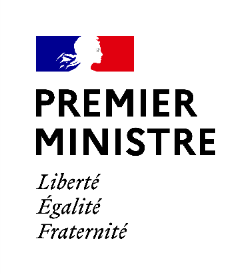 Valorisation de la recherche
Valorisation de la Recherche
NOUVEAU
2 AAP en cours
AAP «Maturation-pré-maturation»
Objectif : définir pour chacune des stratégies nationales d’accélération un ou plusieurs programmes ambitieux d’accompagnement  de  projets  d’innovation  portés  par  les établissements  d’enseignement  supérieur  et  de  recherche et octroyer des moyens nécessaires pour soutenir la mise en œuvre de ces projets de pré-maturation et de maturation. 
Porteurs de projets : offices de transfert de technologies (OTT) quand ils ont une personnalité morale ou le cas échéant la personnalité morale de rattachement. 
Opérateur : Agence Nationale de la recherche
Objectif : soutenir des travaux d’innovation, permettant de développer ou d’améliorer les composants et systèmes liés à la production, au transport et aux usages de l’hydrogène. 
Porteurs de projets : entreprises seules ou en collaboration, notamment avec des laboratoires de recherches (non obligatoire). 
Opérateur : ADEME
Clôture finale : 28/02/2022
Clôture le 31/12/2022
Pour plus d’informations
Secrétariat général pour l'investissement - Présentation
58
Valorisation de la Recherche
NOUVEAU
2 AAP en cours
AAP «Concours i-PhD»
Objectif : stimuler la dynamique entrepreneuriale en récompensant les jeunes chercheurs porteurs de projets entrepreneuriaux mobilisant des technologies de rupture afin de mieux accompagner le développement de start-up deeptech en lien avec les établissements de recherche publics et leur écosystème de valorisation. 
Projets attendus : Tout projet de valorisation d’une technologie innovante pouvant conduire à une startup deeptech et lui conférant un fort avantage compétitif (barrière à l’entrée)
Porteurs de projets : jeune docteur (doctorants soutenant jusqu’à deux ans avant l’année du concours ou docteurs ayant soutenu depuis moins de trois ans) soutenus par un laboratoire de Recherche Publique et accompagné par une Structure de Transfert de Technologie (STT). 
Opérateur : Bpifrance
Objectif : soutenir des travaux d’innovation, permettant de développer ou d’améliorer les composants et systèmes liés à la production, au transport et aux usages de l’hydrogène. 
Porteurs de projets : entreprises seules ou en collaboration, notamment avec des laboratoires de recherches (non obligatoire). 
Opérateur : ADEME
Clôture finale : 22/03/2022
Clôture le 31/12/2022
Pour plus d’informations
Secrétariat général pour l'investissement - Présentation
59
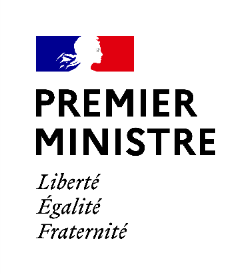 2. AAP et AMI clôturés
Transition écologique et énergétique
CLÔTURÉ
3 AAP et 1 AMI en cours
AMI «Digitalisation et décarbonation du transport ferroviaire»
Objectif : identifier les projets relevant des 3 thématiques suivantes i) trains légers pour la desserte fine des territoires ii) réseau ferroviaire digitalisé 4.0 iii) automatisation du fret ferroviaire.  
Projets attendus : solutions permettant d’automatiser la gestion des convois ferroviaires et des opérations tout au long de la chaîne logistique (matériels, systèmes, outils).
Porteurs de projets : 1) entreprises petites, moyennes ou grandes, seules ou associées au sein d’un consortium. 2) Collectivités souhaitant porter l’innovation par le biais de l’expérimentation de nouvelles solutions de mobilité ferroviaires. 
Opérateur : ADEME
Objectif : soutenir des travaux d’innovation, permettant de développer ou d’améliorer les composants et systèmes liés à la production, au transport et aux usages de l’hydrogène. 
Porteurs de projets : entreprises seules ou en collaboration, notamment avec des laboratoires de recherches (non obligatoire). 
Opérateur : ADEME
Clôture définitive le 30/11/2021
Clôture le 31/12/2022
Pour plus d’informations
Secrétariat général pour l'investissement - Présentation
61
Technologies numériques
CLÔTURÉ
3 AAP et 2 AMI en cours
AMI «Culture, patrimoine et numérique»
Objectif : soutenir le rapprochement d’établissements culturels et de partenaires issus du secteur privé au sein de « sociétés de projets » valorisant la culture et le patrimoine numérique.
Projets ciblés : valorisation d’œuvres/monuments/savoir-faire grâce au numérique (réalité virtuelle, numérisation et impression 3D…), création de nouvelles offres de contenus culturels, valorisation d’actifs immatériels culturels…
Porteurs de projets : établissements culturels et partenaires privés (start-up, industriels).
Enveloppe : 100 M€.
Opérateur : Ministère de la Culture
Objectif : soutenir le rapprochement d’établissements culturels et de partenaires issus du secteur privé au sein de « sociétés de projets » valorisant la culture et le patrimoine numérique.
Enveloppe de 100 M€
Porteurs de projets : établissements culturels et partenaires privés.
Opérateur : Ministère de la Culture
Clôture le 31/12/2021
Pour plus d’informations
Clôture le 31/12/2021
Secrétariat général pour l'investissement - Présentation
62
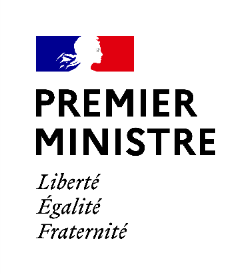 3. AAP et AMI à venir
Calendrier
Février
Lancement : AAP Développement de technologies cyber innovantes critique  
Stratégie Cybersécurité 

Lancement : AAP solutions bureautiques collaboratives 
Stratégie Cloud
Secrétariat général pour l'investissement - Présentation
64
Calendrier
Mars-Avril
Lancement : PEPR (Programmes et équipements prioritaires de recherche exploratoires) : Projets de recherche sur la protection des données multimédia

Lancement : AAP Sécuriser les territoires 
Stratégie Cybersécurité

Lancement : AAP Projets innovants sur le Campus Cyber
Stratégie Cybersécurité

Lancement : AAP plateformes numériques et mutualisation de données pour les filières
Stratégie Cloud
Secrétariat général pour l'investissement - Présentation
65
Calendrier
Prochainement
Lancement : AAP Autonomie des seniors

Lancement : AAP Carburants durables
Stratégie produits biosourcés – carburants durables

Lancement : AAP Recyclage Plastiques
Stratégie recyclage et réincorporation de matériaux recyclés

Lancement : AAP RDI (projets de R&D innovants)
Stratégie électronique
Secrétariat général pour l'investissement - Présentation
66
Secrétariat général pour l'investissement - Présentation
67